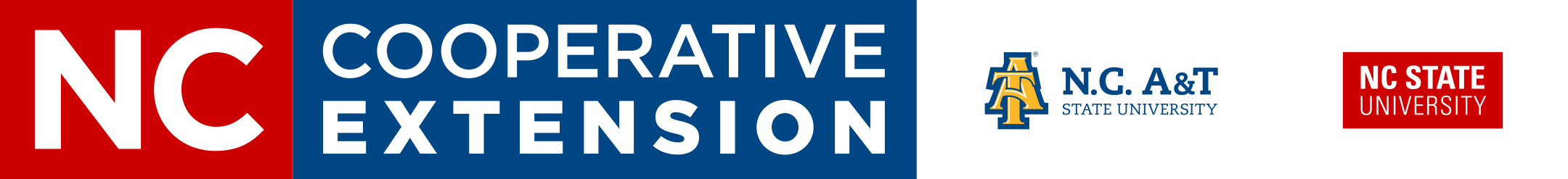 NC Cooperative Extension promotes equal opportunity and prohibits discrimination and harassment based upon one’s race; color; religion (including belief and non-belief); sex (including but not limited to pregnancy, childbirth, or other related medical condition, parenting, and sexual harassment); sexual orientation; actual or perceived gender identity; age; national origin; disability; veteran status; or genetic information.

If you feel you have experienced discrimination or harassment, 
you may file a report with Equal Opportunity and Equity. 
https://diversity.ncsu.edu/report-a-concern/